A
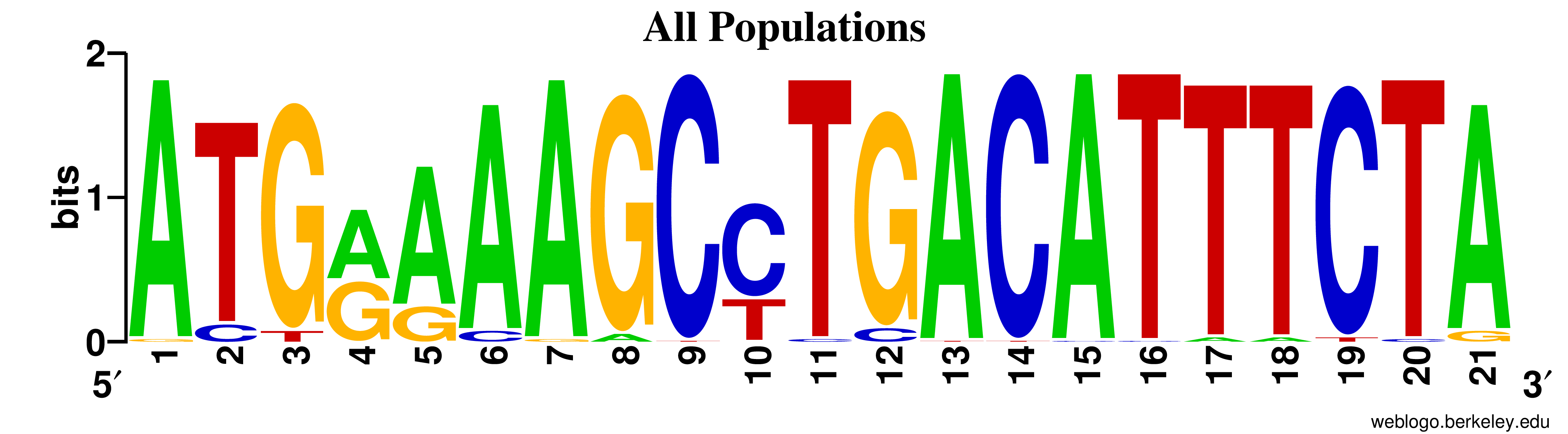 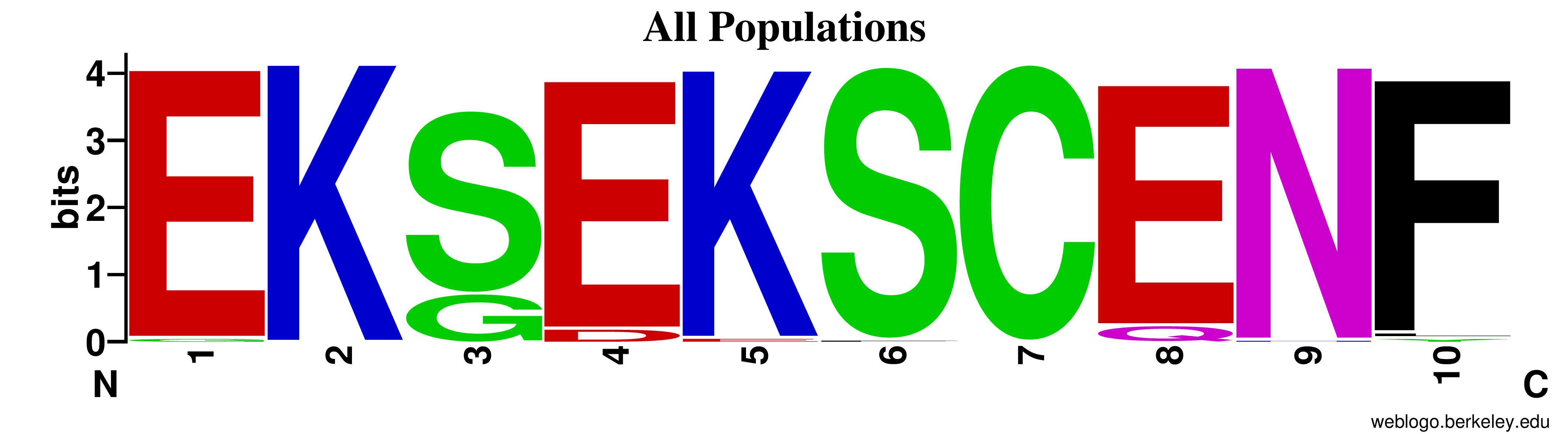 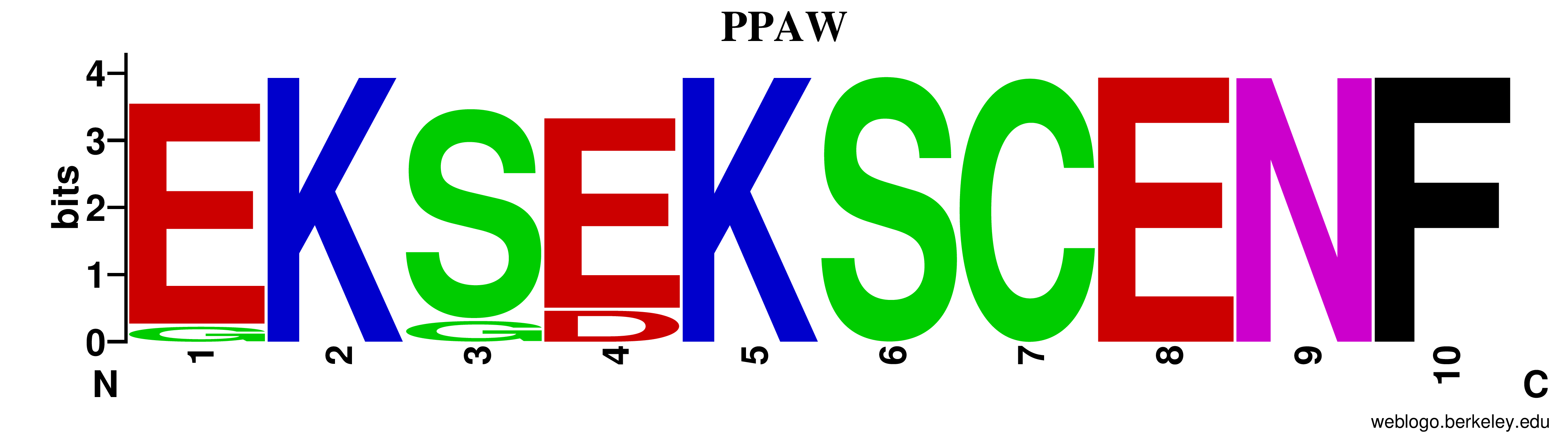 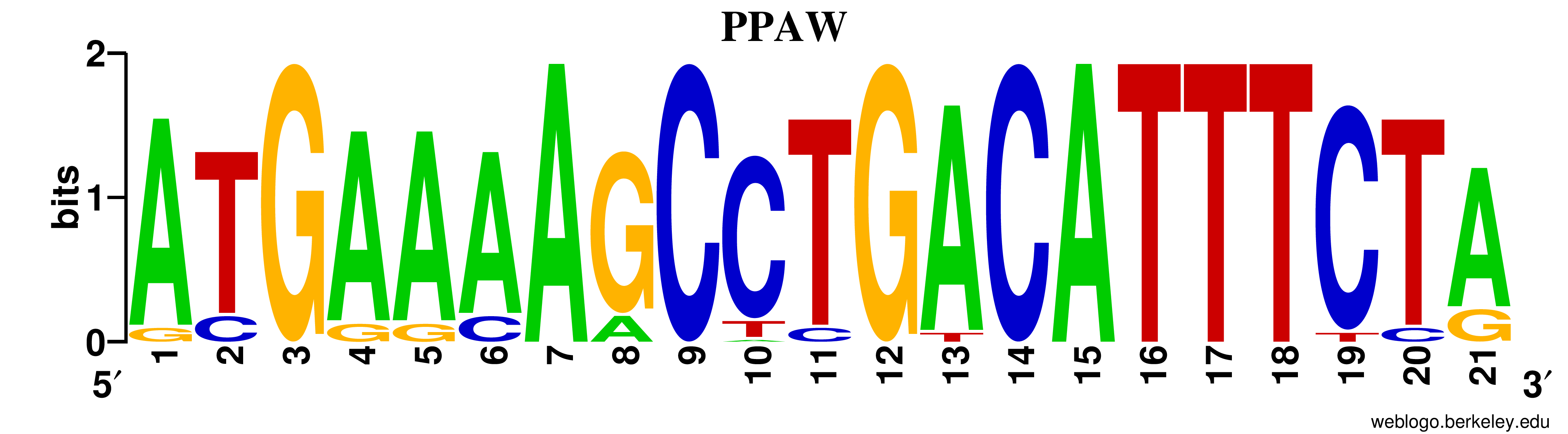 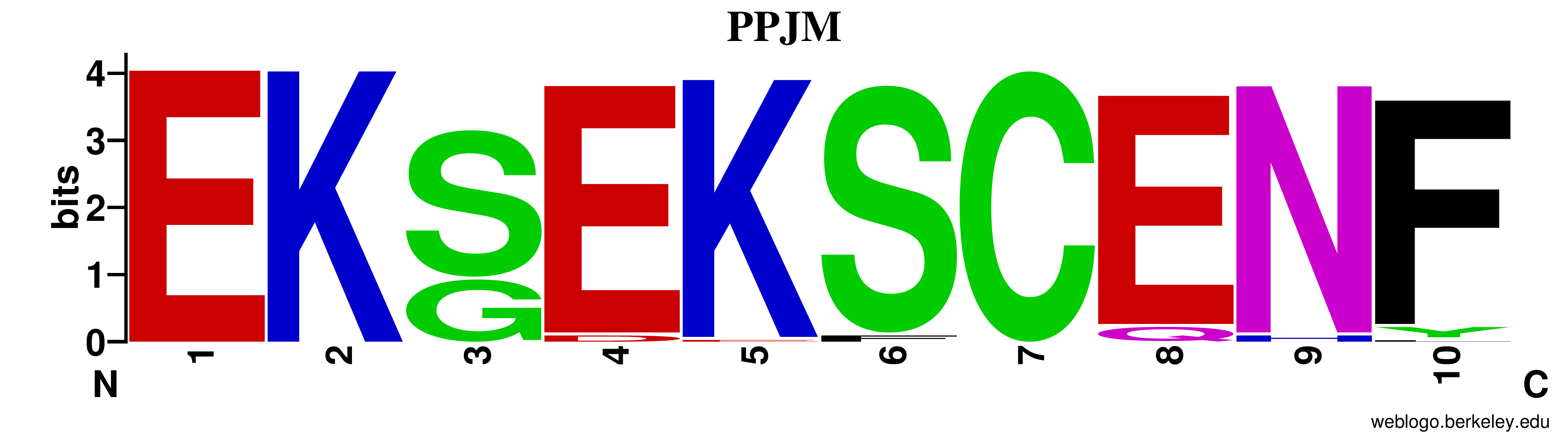 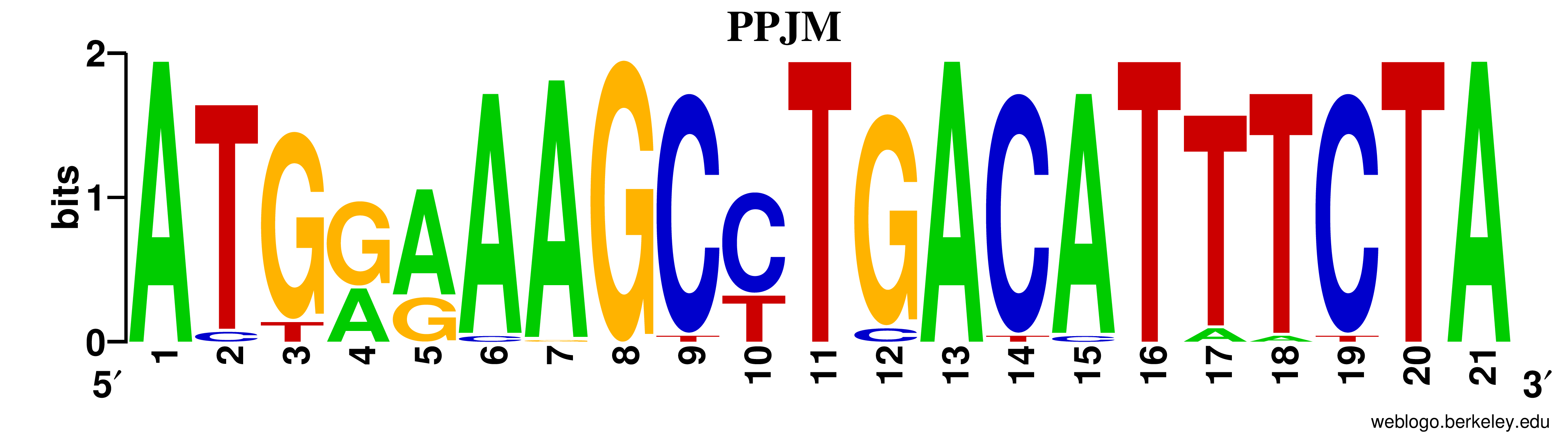 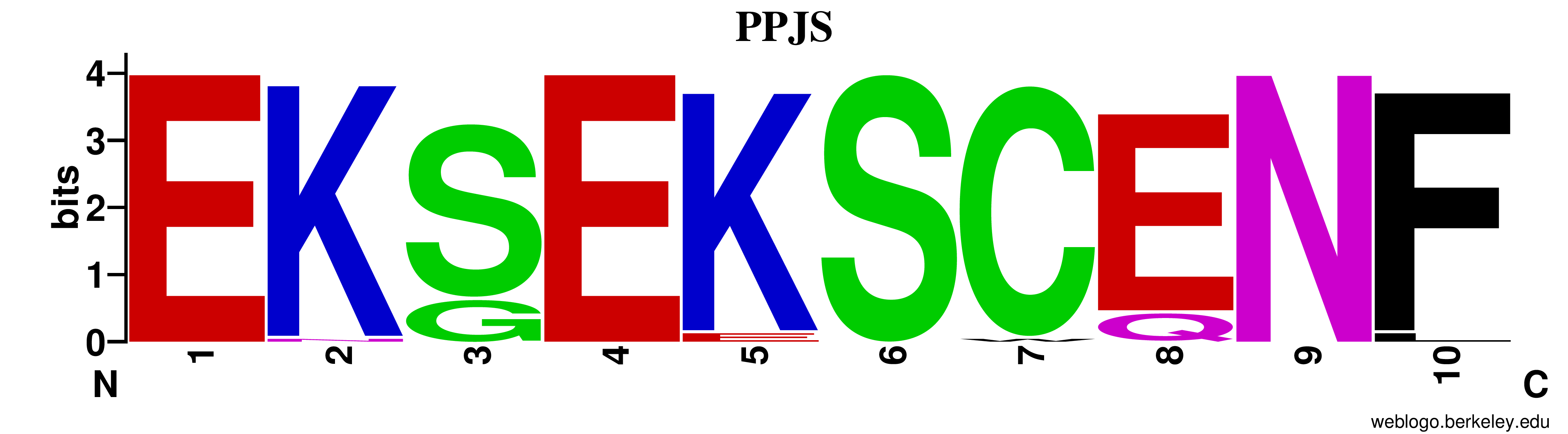 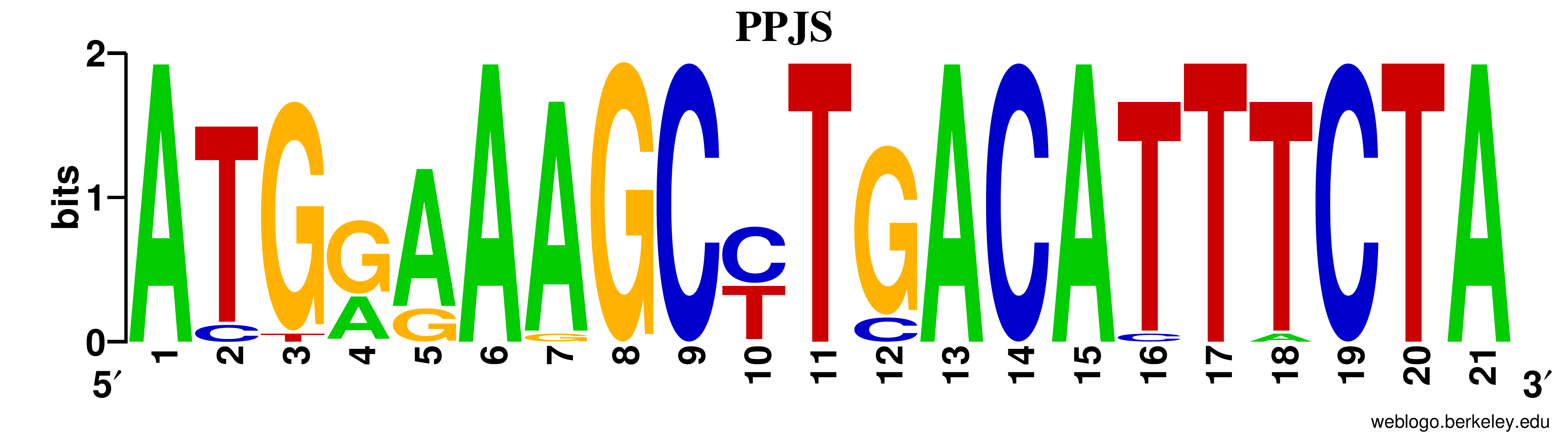 B
S4 Fig. PpSP30 nucleotide and amino acid variation. 
(A) Weblogo illustrating the relative frequencies of nucleotide polymorphisms in wild caught P. papatasi populations from PPAW, PPJM, and PPJS. (B) Weblogo illustrating the relative frequencies of amino acid polymorphisms in wild caught P. papatasi populations from PPAW, PPJM, and PPJS.